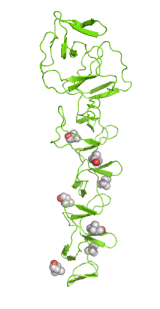 Research Methodology
Ajesh K Zachariah
Department of Chemistry
Mar Thoma College, Tiruvalla
Outline
Introduction

Methods of research

Types of research

Journal and journal articles

Art of scientific writing
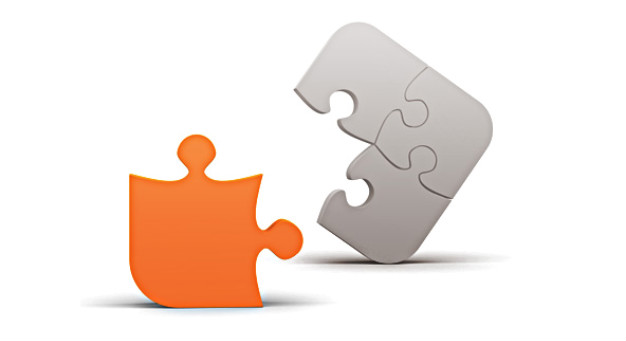 Approach
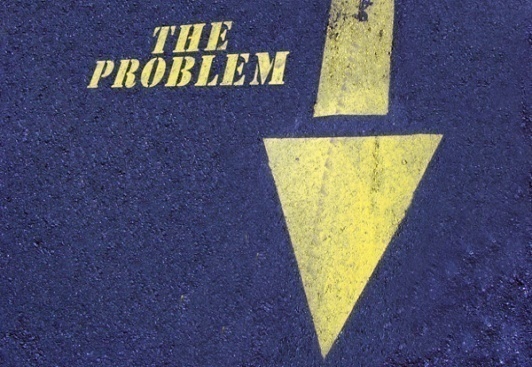 The Problem
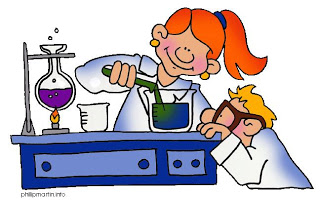 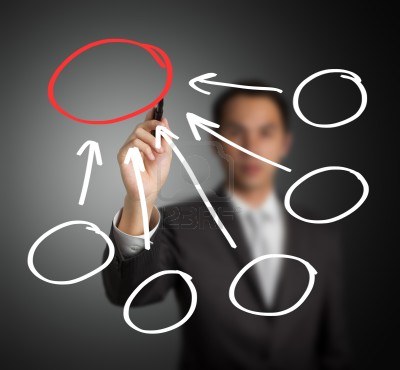 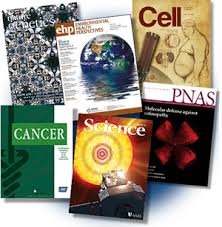 Results
Conclusion
Publications
Bulb in Room
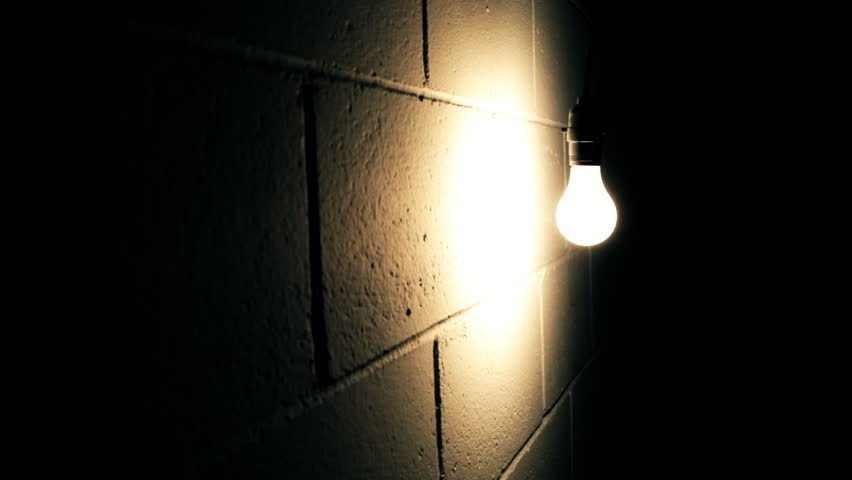 Measures adopted?

Solution?
What is Research ?
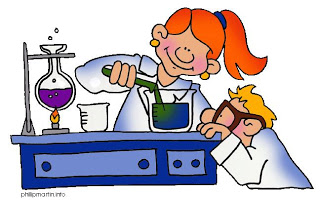 Art of scientific investigation
Redman and Mory define research as a “systematized effort to gain new knowledge.”
Why Research ?
The purpose of research is to discover answers to questions through the application of scientific procedures
Exploratory/formulative research- (to get familiarity with phenomena or   to achieve new insights into it) (E.g:- RED RAIN )
Descriptive research- ( to portray the characteristics of individual, situation or a group) ) (E.g:- Suicide in Kerala)
Diagnostic research- (to determine the frequency with which something  occurs or with which something associated with it) ) (E.g:- Halley’s Comet)
Hypothesis testing research- (to test a theory) ) (E.g:-  The theory)
Characteristics of Research
Scientific Methods
Scientific method considers logic to a formulation/theory

 Before proposing a scientific problem, a scientist/researcher is clear  about all kind of alternatives  about the proposal. 

 All this is done through experimentation and survey investigations
Basic postulates of scientific method
How can Operate Research ?
Role of Theory
A theory is an attempt to develop a general explanation to some phenomenon

More precisely, theory is concerned with explanation and therefore focuses on determining cause-effect relationships
Scientific Hypothesis
Null Hypothesis
Types of Research
Fundamental/ basic research

 Applied Research

 Historical Research

 Experimental Research
Fundamental/ Basic Research
Mainly concerned with generalizations and with the formulation of a theory. 
“ Gathering knowledge for knowledge’s sake is termed ‘pure’ or ‘basic’ research.” (According to Pauline V. Young in  Scientific Social Surveys and Research)
Examples
(1) Research concerning some natural phenomenon or relating to pure mathematics are examples of fundamental research. 
(2) Research studies, concerning human behavior carried on with a view to make generalizations about human behavior.
Applied/Action Research
Aims at finding a solution for an immediate problem facing a society or an industrial/business organization
Examples
1.Research to identify social, economic or political trends that may affect a particular institution 
2. The copy research (research to find out whether certain communications will be read and understood) 
3. The marketing research or evaluation research
Historical Research
History is the past and try to understand the present in light of past events and developments
This is a qualitative and quantitative kind of research

This research utilizes historical sources like documents, remains, etc. to study events or ideas of the past, including the philosophy of persons and groups at any remote point of time.
Experimental Research
This provides systematic and logical method of  observation - the manipulation of conditions or behavior of substance
These manipulations are deliberate and systematic.
They must be aware of the factors that influence the outcome and remove or control them so that they can establish  a logical association between manipulated factors and observed factors.
 Here first proposes a hypothesis and some tentative answers 
The acceptance/rejection of the hypothesis is done in terms of probability
Mostly these can be done in laboratory
Literature Sources
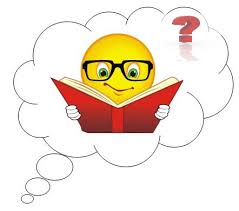 Primary  Source

 Secondary Source

 Tertiary Source
Tertiary  Source
General explanations condensed from 'common knowledge' on the topic intended for a broad public audience. 
 These sources are usually not credited to a particular author. 
 These are intended only to provide a superficial overview of what the topic includes, its basic terminology, and often references for further reading
 Generally, tertiary sources are not considered to be acceptable material on which to base academic research
Examples
Wikipedia, Encyclopedia Britannica, Reader's Digest, Abstracts, Bibliographies, Chronologies, Classifications, Dictionaries, Directories, Guidebooks and manuals, Population registers, Statistics  etc.
Secondary Source
These sources are works written on the topic in question by other researchers
 Secondary sources are based on primary sources — they are usually studies which analyze, evaluate, interpret, or criticize primary sources.
 To determine what others have already reported about a particular research topic
 Secondary sources are "second-hand information," analogous to human conversation.
 Secondary sources can be articles in newspapers or popular magazines, book or movie reviews, or articles found in scholarly journals that address someone else's original research.
Examples
Biographies 
Prior books & papers on a topic
Literary criticism & interpretation
History & historical criticism
Political analyses
Reviews of law and legislation
Essays on morals and ethics
Analyses of social policy
Study and teaching material
Primary  Source
For your own "new" view of the topic, guided by your review of what existing secondary sources

Academic research is based primarily on the analysis of primary sources, guided by perspectives on the topic which already exist via secondary sources
Examples
Personal papers
Letters (both personal and business)
Diaries and journals (both personal and business)
Photographs & paintings, sketches, original maps, etc.
Advertisements, posters, and banners
Memoirs
Genealogy records, both personal/family and from public records
News footage (newsreels, videotapes or audiotapes, etc.)
Newspaper articles written at time of the event
Speeches which are contemporaneous with the event
Examples
Oral histories
Minutes of meetings related to the event
Vital records (birth and death records, census records, court records, tax records, property records, church registers, or other public and private records).
Material artifacts (physical objects or evidence related to the event, including articles of clothing, furnishings, coins, stamps, buildings, tools, weapons,etc.)
Creative works, such as novels, essays, poetry, music, art, and audio or video recordings
More recently, computer software, e-mail archives, web documents, etc.
. . . and many additional types of similar materials.
Important Scientific and Chemistry Journals publishing Groups
American Chemical Society

AAS

Royal Society of Chemistry

Wiley

Elsevier

Springer

Hindawi 

Indian Academy of Sciences
			and many more……
Important Scientific and Chemistry Journals
Nature

Science

Langmuir

Angewandte Chemie

Chemical Communications

Progress in Polymer Science

Journal of Physical Chemistry

RSC Advances

Applied Materials and Interfaces
Advanced Materials

Advanced Functional Materials

Nature Materials

Macromolecules

Environmental Science and Technology
Literature Databases
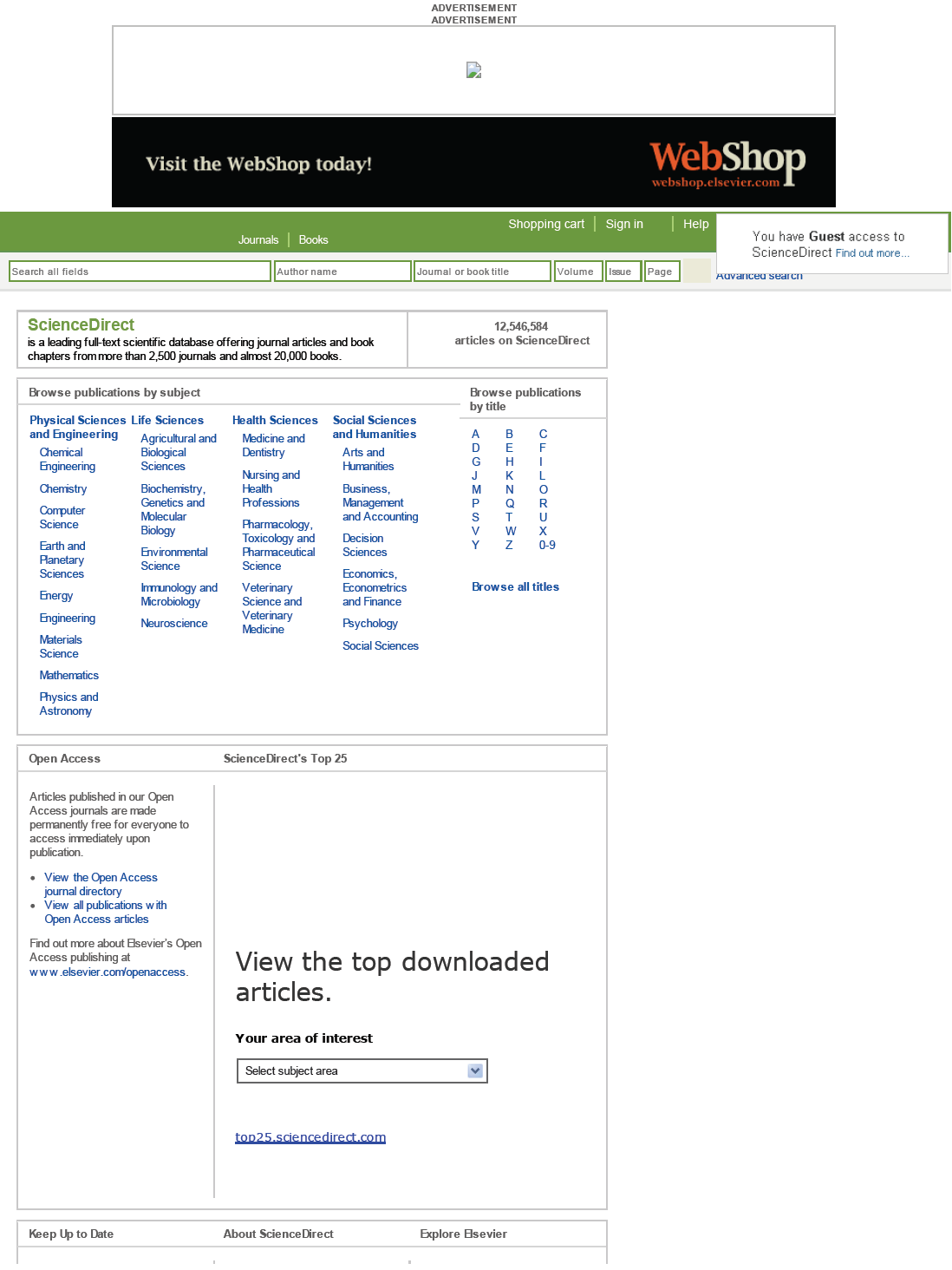 Science Direct
SciFinder
Chemical Abstract
A free web based tool to gather chemical information
Its  an American Chemical Society service
CAS is the only organization in the world whose objective is to find, collect and organize all publicly disclosed substance information. 
CAS delivers the most current, complete, secure and interlinked digital information environment for scientific discovery.
CAS Registry Numbers (often referred to as CAS RNs or CAS Numbers) are universally used to provide a unique, unmistakable identifier for chemical substances.
A CAS Registry Number itself has no inherent chemical significance but provides an unambiguous way to identify a chemical substance or molecular structure when there are many possible systematic, generic, proprietary or trivial names.
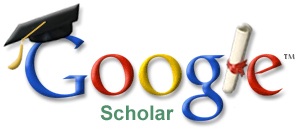 Google Scholar was developed by Google Inc., but it is freely accessible and aims to summarize all electronic references on a subject.
There is no journal frame/list available for Google scholar, because it presumably lists all publications that have emerged from the electronic search.
 It allows a quick search and an advanced search. In the advanced search the results can be limited by title words, authors, source, date of publication, and subject areas. 
Each retrieved article is represented by title, authors, and source, but the abstract and information on free full text availability are not provided by Google Scholar.
In addition, Google Scholar provides links to relevant articles and allows for a general Google Web search, using self selected keywords from the article and the author name.
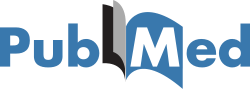 PubMed was developed by the NLM, a division of the National Institutes of Health, and rapidly became synonymous with medical literature research worldwide. 
It offers a quick free search with numerous keywords as well as limited searching with various criteria [i.e., search by authors, journal, date of publication, date of addition to PubMed, or type of article]. 
The results of a search can be displayed in a listing including from 5–500 items per page or as a summary [in which the full title, the names of the authors, the source and PubMed identification (PMID) of each article are presented], and the list can also be presented with abstracts, if available.
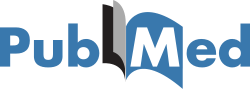 Information on whether an abstract is available and free text access is comprehensively represented by a displayed icon. 
A search can easily be sent to text, a file, the clipboard, e-mail, an RSS feed, and an order. PubMed also allows for direct use of other search.
PubMed now offers 1 million freely available articles of which a significant number come from digitized back issues.
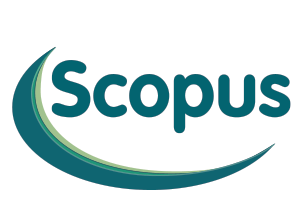 The Scopus database was developed by Elsevier, combining the characteristics of both PubMed and Web of Science. 
These combined characteristics allow for enhanced utility, both for medical literature research and academic needs (citation analysis), yet access to the database is not free. 
It offers a quick search, a basic search, an author search, an advanced search and a source search.
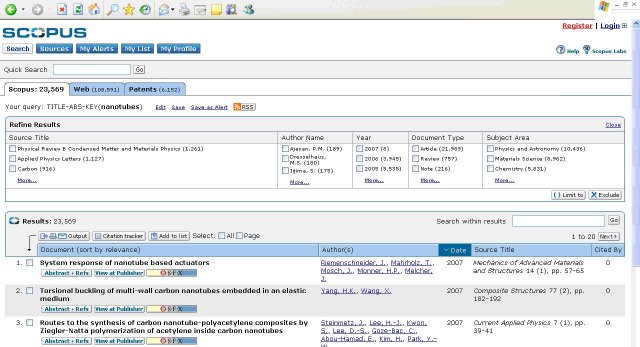 Impact Factor
Impact Factor is a measure of the frequency with which the "average article" in a journal has been cited in a given period of time. The impact factor is used as standard dimension and the relative importance of a scientific journal within its field. The Impact Factor is calculated by several scientific methods including citation analysis
Quality of Publication
Manuscript Quality
Presentational Quality
Editorial Quality
Thomson Reuters  impact factor method is widely accepted

The impact factor of a journal is calculated by dividing the number of current year citations to the source items published in that journal during the previous two years
Eg:-
JCR (with Impact factor)
Eigenfactor
Other JCR values
SCImago Journal & Country Rank
Google Scholar Metrics
Essential Science Indicators (ESI)
The Art of Scientific Writing
Research Reports
Thesis
Journal Articles
Books
Research reporting is an oral/written presentation of important and useful aspects of the research work done. 
 Intended to a specific research investigation 
It is the last but a major part of the research study
Without a report, a research study is incomplete and of no use
Research Reports: The final report about the research carried out
Thesis: The final report of the research work such as M.Sc, M.Phil or PhD works
Journal Articles: Communicating important results to magazines or journals
Books: Preparation of  write ups about a particular subject
The usual steps involved in writing report are: 
logical analysis of the subject-matter
		(b) preparation of the final outline
		(c) preparation of the rough draft
		(d) rewriting and polishing
		(e) preparation of the final
	(f) writing the final draft
	(g) bibliography
A comprehensive layout of the research report should comprise 
(A) preliminary pages; (B) the main text; and (C) the end matter
preliminary pages
A title and date, 
 Acknowledgements 
‘Preface’ or ‘Foreword’ 
 Table of contents
 List of tables and illustrations
(B) Main Text
Introduction
Statement of findings and recommendations
The results
The implications drawn from the results
The summary.
Introduction- 
	Clear statement of objectives of the study
	Background of the study
	Hypothesis
	Details about experiments/questionnaire
Statement of findings and recommendations-
	Statement of findings and recommendations in non-technical 	language
	In a concise form
The results-
The implications drawn from the results-
The summary-
(C) The end matter
Mathematical derivations
Bibliography
Crystallographic data
Index (In case of books)
Bibliography/References
For books and pamphlets the order may be as under:
1. Name of author, last name first.
2. Title, underlined to indicate italics.
3. Place, publisher, and date of publication.
4. Number of volumes.
For magazines, newspapers and journals the order may be as under:
1. Name of the author, last name first.
2. Title of article, in quotation marks.
3. Name of periodical, underlined to indicate italics.
4. The volume or volume number.
5. The date of the issue.
6. The pagination.
Types of References Styles

APA style

ACS style

RSC style  etc.
Different Programs are Available
Types of  Journal Articles
Articles- A detailed report about the research work done 
Communications- A short report about the interesting results
Reviews- A collective analysis of the research works done in  a particular field
Construction of  Journal Articles
Title of the article
Authors and affiliations
Abstract
Key words
Introduction
Experimental
	Materials used
	Method of preparation
	Characterization
Results and Discussion
Conclusion
References
Article
Software for Graphs and other plots
Microsoft excel/spreadsheet

Microcal origin 6.0/8.0

Mathlab

R- Statistical analysis